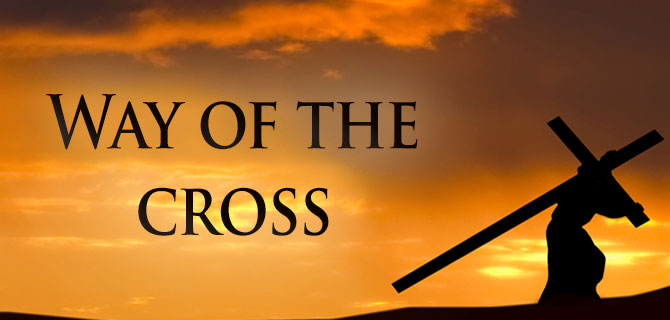 Opening Prayer
Lord Jesus Christ,
fill our hearts with the light of your Spirit,
so that following you on your final journey,
we may come to know the price of our redemption and become worthy of a share in the fruits of your Passion, Death and Resurrection.
You who live and reign forever and ever.  Amen.
Opening Scripture
Mark 15:21-39
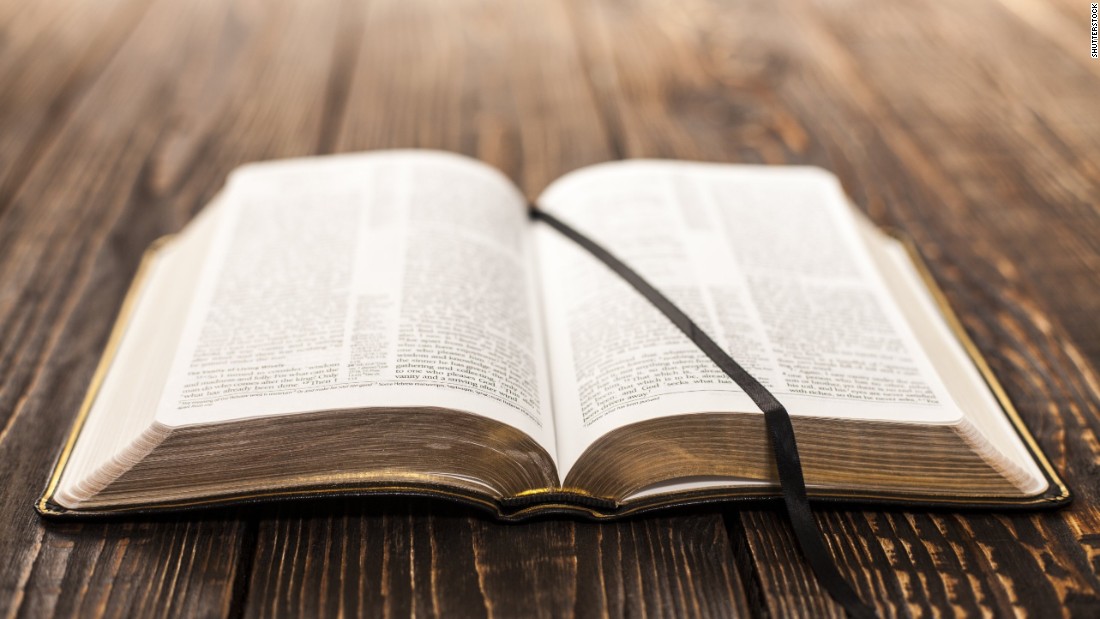 [Speaker Notes: The Way of the Cross. 21 They pressed into service a passer-by, Simon, a Cyrenian,[a] who was coming in from the country, the father of Alexander and Rufus, to carry his cross.
The Crucifixion. 22 They brought him to the place of Golgotha (which is translated Place of the Skull). 23 They gave him wine drugged with myrrh, but he did not take it. 24 [b]Then they crucified him and divided his garments by casting lots for them to see what each should take. 25 It was nine o’clock in the morning[c] when they crucified him. 26 [d]The inscription of the charge against him read, “The King of the Jews.” 27 With him they crucified two revolutionaries, one on his right and one on his left. [28 ][e] 29 [f]Those passing by reviled him, shaking their heads and saying, “Aha! You who would destroy the temple and rebuild it in three days, 30 save yourself by coming down from the cross.” 31 Likewise the chief priests, with the scribes, mocked him among themselves and said, “He saved others; he cannot save himself. 32 Let the Messiah, the King of Israel, come down now from the cross that we may see and believe.” Those who were crucified with him also kept abusing him.
The Death of Jesus. 33 At noon darkness came over the whole land until three in the afternoon. 34 And at three o’clock Jesus cried out in a loud voice, “Eloi, Eloi, lema sabachthani?”[g] which is translated, “My God, my God, why have you forsaken me?” 35 [h]Some of the bystanders who heard it said, “Look, he is calling Elijah.” 36 One of them ran, soaked a sponge with wine, put it on a reed, and gave it to him to drink, saying, “Wait, let us see if Elijah comes to take him down.” 37 Jesus gave a loud cry and breathed his last. 38 [i]The veil of the sanctuary was torn in two from top to bottom. 39 [j]When the centurion who stood facing him saw how he breathed his last he said, “Truly this man was the Son of God!”]
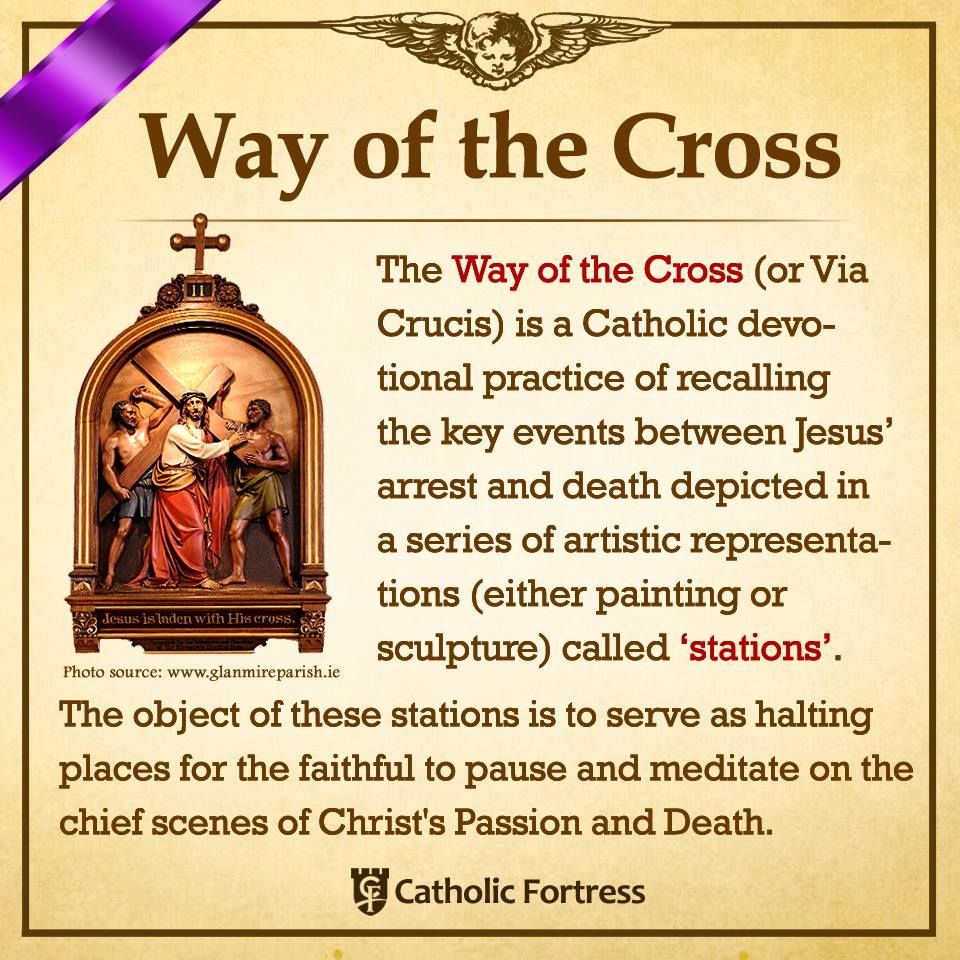 The Way of the Cross
Also known as…
The Stations of the Cross
The Way of Suffering
The Way of Sorrows
The Via Dolorosa 
(The Sorrowful Way)
Two Minute Video on the Via Dolorosa
https://www.youtube.com/watch?v=yezjLhCXuzU
Two Minute Video on the Via Dolorosa
https://www.youtube.com/watch?v=yezjLhCXuzU
The Via Dolorosa in Jerusalem
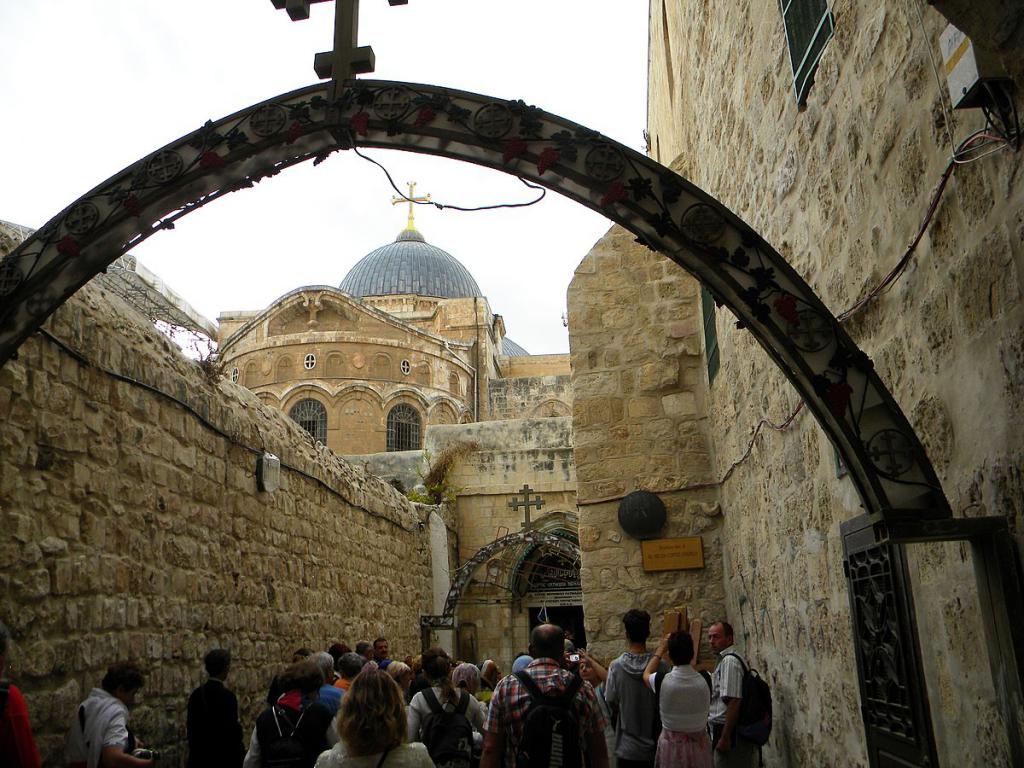 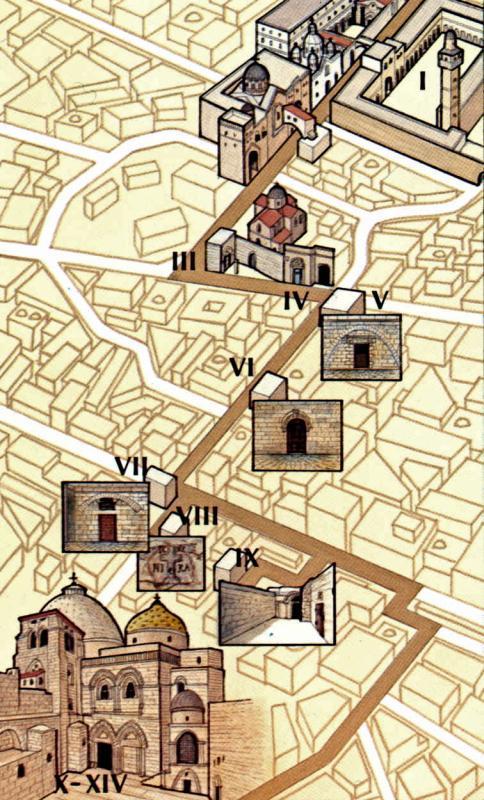 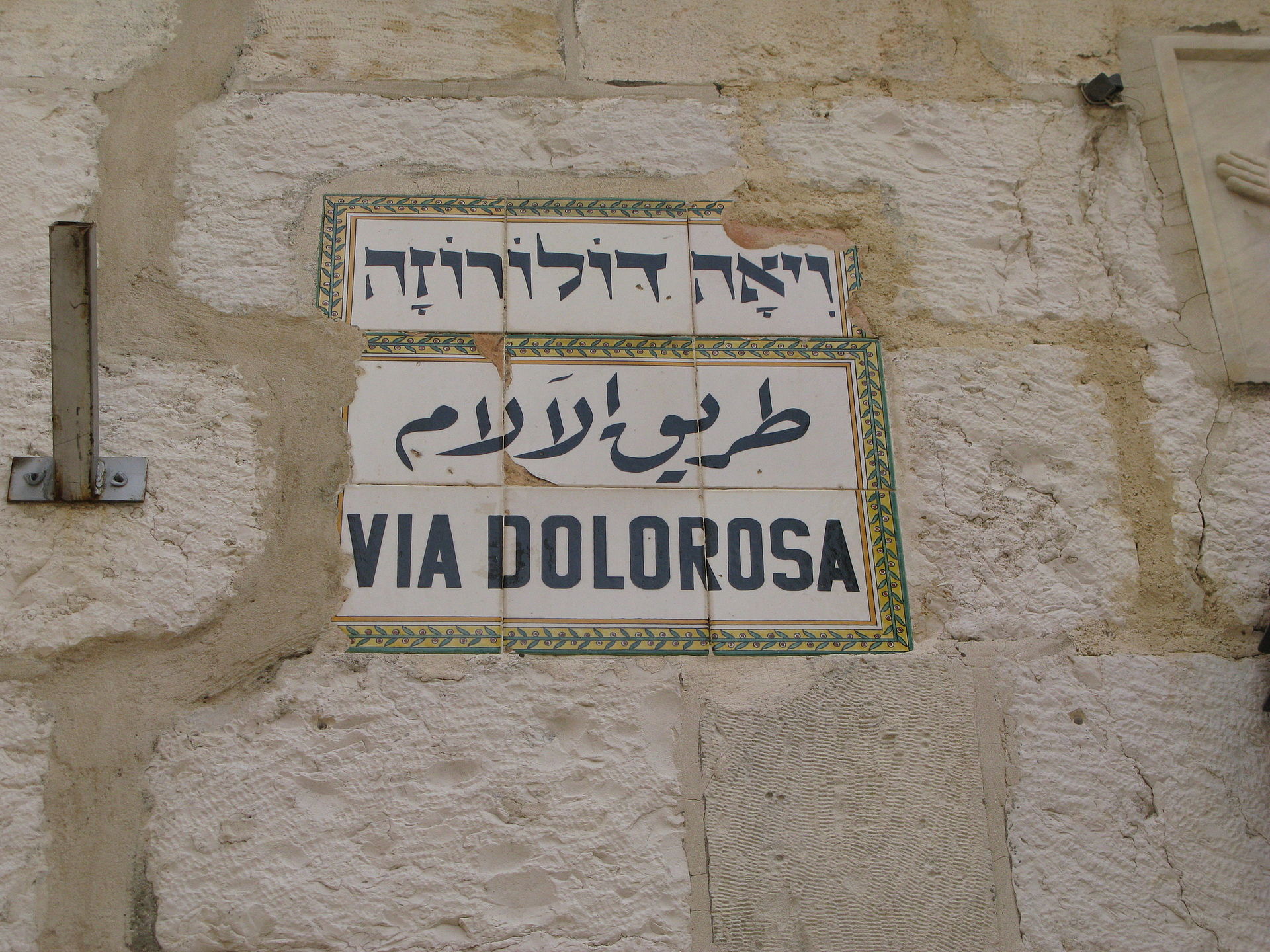 History of The Stations of the CrossVideo
History of The Stations of the CrossVideo
Who Popularized the Stations of the Cross?
Leonard of Port Maurice or Porto Maurizio (Italy) (1676–1751), a Franciscan, who established what we know as the 14 Stations of the Cross.
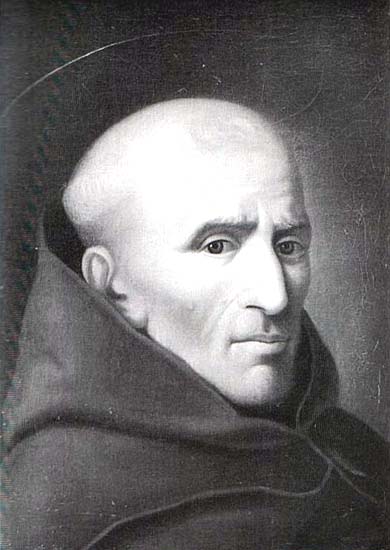 [Speaker Notes: The Franciscans had been the custodians of the Holy Sites in the Holy Land, including of the "Way of the Cross", since 1343. 
Though many saints were devoted to the Stations of the Cross, few if any did more to promote them than Leonard.
As a Franciscan priest, he preached the Way of the Cross at missions for forty-three years and reportedly set up stations in 571 locations throughout Italy, including the Colosseum in Rome.]
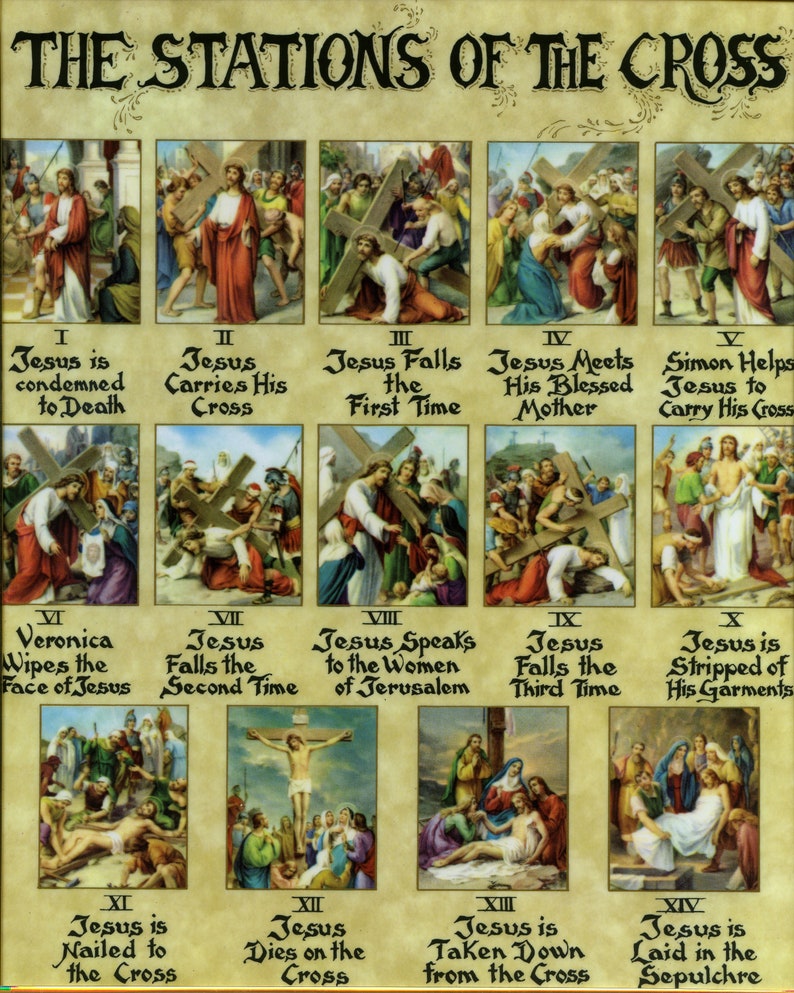 [Speaker Notes: Painting of Council of Nicea (325).]
Stations of the Cross
Where are they found?
In Holy Spirit they are on the left and right walls of the nave
Station 1 is above the choir pit
Station 14 is near the votive candles
There are also stations in the Adoration Chapel
The stations are placed in similar locations in other Catholic Churches
Example From Holy Spirit
This is the XI Station at Holy Spirit, “Jesus is nailed to the Cross”
It is on the right-side wall of the church as you face the altar
Examples From Other Churches
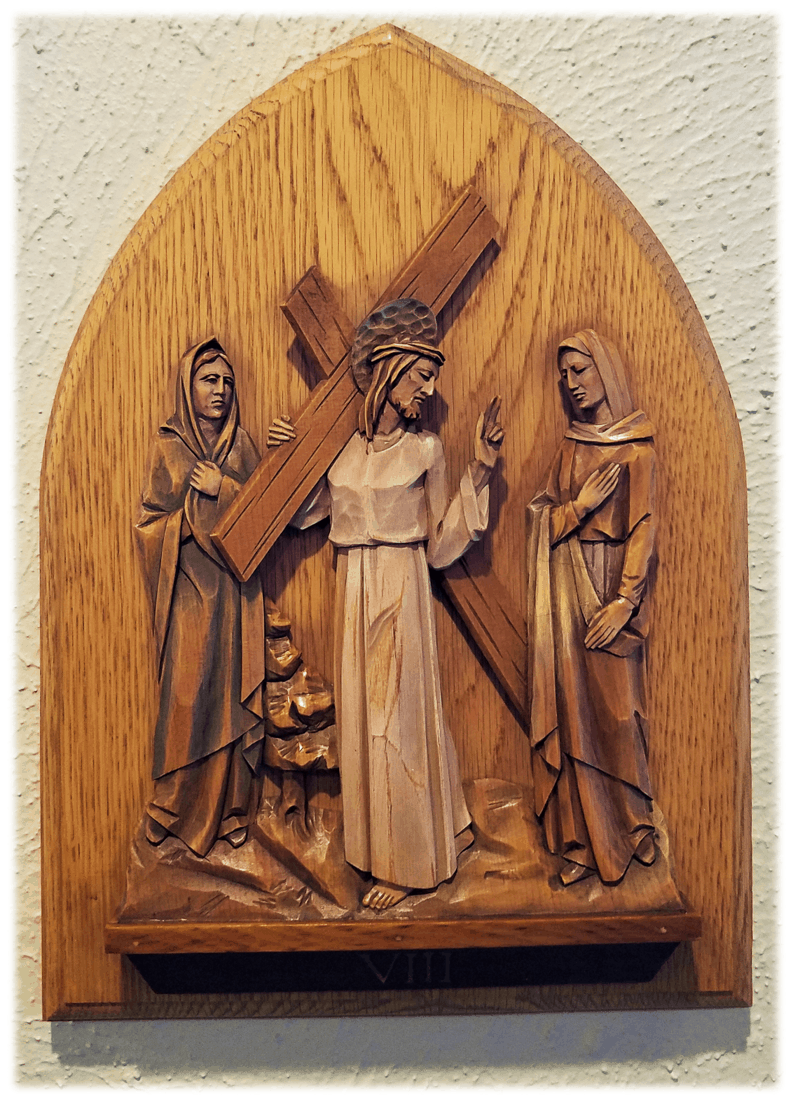 Closing Prayer
Lord Jesus Christ, your passion and death is the sacrifice that unites earth and heaven and reconciles all people to you. May we who have faithfully reflected on these mysteriesfollow in your steps and so come to share your glory in heaven where you live and reign with the Father and the Holy Spirit one God, for ever and ever.
Questions?